باکتری سالمونلا salmonella
جزو خانواده انتروباکتریاسه هست. وقتی از طریق دهان وارد بدن میشود اغلب بیماریزا است. در انسان ایجاد التهاب روده ، عفونت سیستمیک و تب روده ای میکند. عامل حصبه است.
سالمونلا اندازه مختلفی دارد بیشتر متحرک، درای تاژک قطبی میباشند. قادر به تخمیر لاکتوز و سوکروز نیست گلوکز را مصرف و گاز H2s تولید ف در یخ به مدت طولانی زنده میماند در برابر مواد شیمایی ( برلیانت گرین) پایدار است که این مواد سایر باکتریهای روده را مهار میکند.
سالمونلا گونه های مختلف دارد که بر اساس  هیبریداسیون DNA-DNA طبقه بندی میشود. سالمونلا پاراتایفی A ، سالمونلا تایفی، سالمونلا کلراسوئیس گونه های سالمونلا  هستند. 
دارای آنتی ژن H( حرکت) و O( کلنی های صاف و وام دار) و Vi  هست.
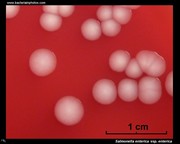 بیماریزایی:
1-تب روده ای (تب تیفوئید): این سندرم توسط سالمونلا تایفی ایجاد میشود سالمونلای بلع شده به روده کوچک میرسد و سپس به سیستم لنفاوی و جریان خون وارد میشود ، ارگانیسم در مدفوع دفع میشود. بعد از یک دوره 10 تا 14 روزه تب، بی حالی، سردرد
، یبوست،  درد عضلانی و طحال و کبد بزرگ میشود. نقاط قرمزی بطور موقت روی پوست شکم یا سینه بوجود می اید. 
ضایعات اصلی عبارتنداز : نکروز بافت لنفاوی، نکروز کانونی کبد، التهاب کیسه صفرا ، ریه و سایر اعضا.
2-باکترمی یا ضایعات موضعی: در عفونت با سالمونلا کلراسوئیس بوجود می اید. باکتری به جریان خون تهاجم دارد تظاهرات روده ای وجود ندارد اما کشت خون مثبت هست
3-انتروکولیت:"(مسمومیت غذایی) 
توسط همه گونه های سالمونلا میتواند ایجاد شود 48 ساعت پس از بلع  سالمونلا تهوع، سردرد، استفراغ و اسهال شدید  ، تب پایین است.  ضایعات التهابی روده کوچک و بزرگ بوجود می اید.کشت خون منفی  اما سالمونلا در مدفوع است.
روی محیط های افتراقی :EMB ، مک کانکی،سولفیت بیسموت رشد میکنند. محیط انتخابی s.s و XLD  و محیط غنی سلنیت F جلو تکثیر روده ای ها را میگیرد. 
از آزمون ویدال برای تشخیص سالمونلا استفاده میشود. کسانیکه به سالمونلا مبتلا شده اند میتوانند ناقلین دائم باشند چون سالمونلا را در کیسه صفرا یا روده و دستگاه ادرای نگه میدارند.
منابع عفونت:
آب الوده، شیر و محصولات لبنی ، صدفهای که از اب الوده گرفته میشوند و تخم مرغ خشک شده یا یخ زده، گوشت ، مواد مخدر( ماری جوانا ) و رنگهای حیوانی (مثل کارمین) که در دارو ها و غذا کاربرد دارد، حیوانات خانگی مانند لاک پشت ،سگ، گربه
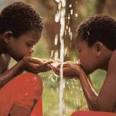 ویبریو Vibrio
از جمله شایعترین باکتریها در ابهای سطحی و دریاها است باسیلهای هوازی ،خمیده، متحرک،دارای یک تاژک قطبی هستند. شامل ویبریو کلرا عامل وبا و ویبریو پاراهمولیتیکوس (گاستروانتریت حاد در اثر خوردن غذای دریایی) ،صدف و ماهی خام) جنس های آئروموناس(در آب شیرین و بدن حیوانات خونسرد) ،پلزیوموناس(در بدن جانداران خونسرد و خونگرم)،کمپیلوباکتر(در بدن حیوانات اهلی) ،هلیکوباکتر (ایجاد گاستریت و زخم دوازدهه) است.
ویبریو کلرا  V.cholerae
مورفولوژی:
اولین بار بوسیله کخ جداسازی شد. باسیل خمیده ،ویرگول مانند ،کلنی محدب،صاف و مدور که کدر و دانه دانه است در 37 درجه بخوبی در محیط های حاوی نمکهای معدنی و آسپارژین بعنوان منبع کربن و انرژی رشد میکند. اکسیداز مثبت ،در pH بالا رشد و به سرعت توسط اسیدها شکسته میشوند پس در محیط های قندی زود از بین میروند.  هالوژن دوست هستند (NaCl %6) .
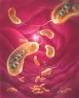 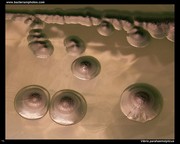 ساختار آنتی ژنی:
دارای آنتی ژنی H (تاژکی ناپایدار در برابر حرارت) ، دارای پلی ساکارید O  است. در اپیدمی ها دارای دو بیوتیپ آلتور و کلاسیک است. آلتور نسبت به پلی مکسین مقاوم و درای همولیز و تست VP مثبت است.
انترو توکسین ویبریوکلرا
انتروتوکسین حساس به حرارت تولید میکند که 2 قسمتی است زیرواحدB بعنوان گیرنده به سلول میزبان میچسبد و باعث ورود زیر واحدA میشود و این باعث افزایش ترشح بیش از حد و طولانی مدت آب و الکترولیتها میشود. ترشح کلرید وابسته به سدیم افزایش میابد و جذب سدیم و کلر مهار میشود. نتیجه این امر اسهال است. (20تا30 لیتر در روز)که موجب دهیدراتاسیون ،شوک،و مرگ میشود. سم این باکتری شبیه سم E.coli است.
بیماریزایی:
در شرایط طبیعی ویبریوکلرا فقط برای انسانها بیماریزا است فردی با اسیدیته طبیعی معده، باید 1010      ارگانیسم یا بیشتر بخورد تا از طریق آب الوده به وبا مبتلا شود زیرا این باکتری به اسید حساس است زمانیکه باکتری همراه با غذای الوده وارد بدن شود بعلت اثر بافری غذا براسید معده باعث ایجاد بیماری میشود
. هر دارویی که اسیدیته معده را کاهش دهد فرد را مستعد ابتلا به عفونت ویبریو کلرا میکند وبا یک عفونت مهاجم نیست و به گردش خون نمیرسد . ارگانیسم های مهاجم به حاشیه مسواکی سلولهای اپیتلیال میچسبد در انجا تکثیر یافته و سم وبا را آزاد میسازد.
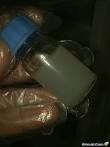 یافته های بالینی:
پس از یک دوره نهفتگی 1 تا 4 روزه بطور ناگهانی تهوع، استفراغ، اسهال شدید همراه با کرامپهای شکمی رخ میدهد. مدفوع شبیه لعاب برنج است حاوی موکوس، سلولهای اپیتلیال و تعدادی ویبریو است مایع و الکترولیتها به سرعت از دست میروند و باعث دهیدراتاسیون شدید میشود. بیوتیپ آلتور نسبته به کلاسیک بیماری خفیف تری ایجاد میکند
آزمون تشخیص آزمایشگاهی،:
نمونه از رگه های موکوس مدفوع، گسترش زیرمیکروسکوپ، کشت در آگار خونی با Ph نزدیک 9، آزمون اگلوتیناسیون.
ایمنی:یک حمله وبا ایمنی در مقابل عفونت مجدد را به همراه دارد اما مدت زما ن ناشناخته است.
درمان:جایگزینی آب و الکترولیت برای تصحیح دهیدراتاسیون شدید و کمبود نمک میباشد. تتراسایکلین خوراکی باعث کاهش دفع مدفوع میشود شاید در مناطق اندمیک ویبریو نسبت به این دارو مقاوم شده باشد.
کنترل:
بیماری از طریق تماس شخص با فرد مبتلا و یا از طریق آب،غذا و مگس گسترش یابد. حات ناقل بودن بیش از 3تا4 هفته طول میکشد. ویبریوها در آب تا سه هفته زنده میمانند .
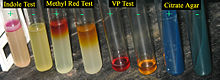 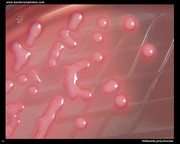 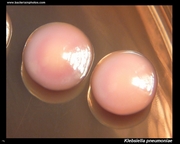